Block Modeling-Guided Graph Convolutional Neural Networks
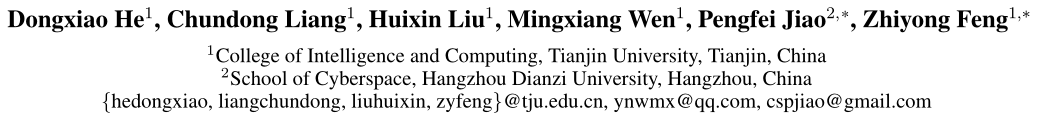 AAAI 2022
Code: github.com/hedongxiao-tju/BM-GCN
2022.01.23  •  ChongQing
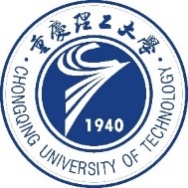 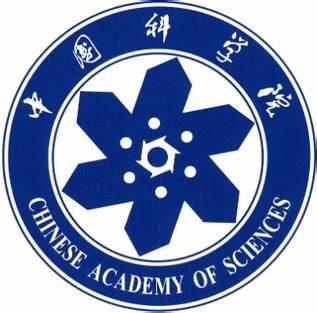 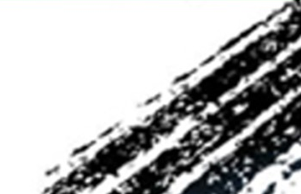 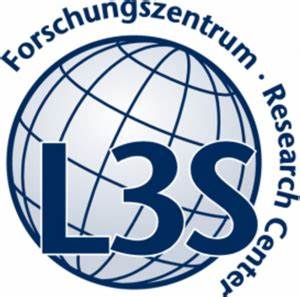 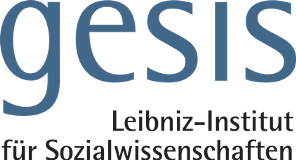 Reported by Chenghong Li
Introduction
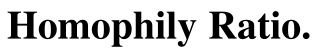 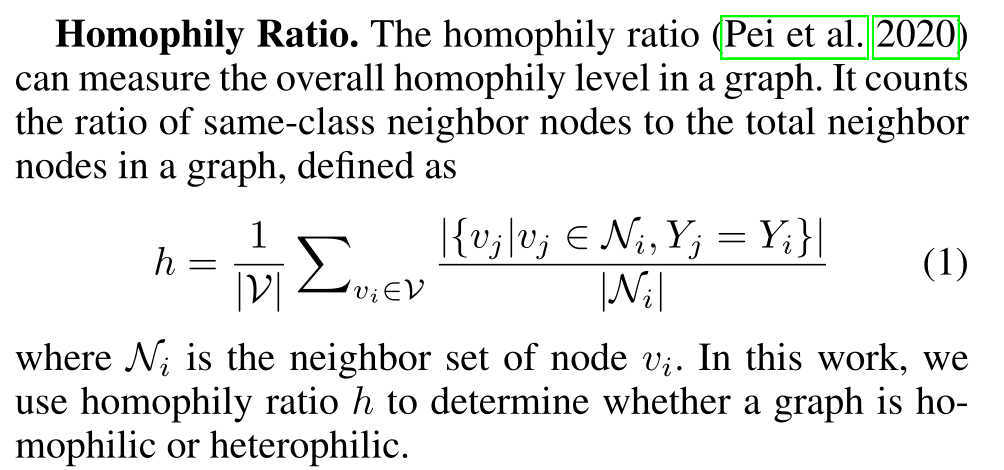 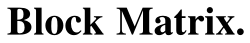 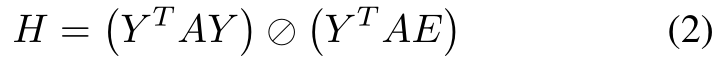 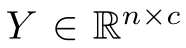 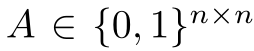 Method
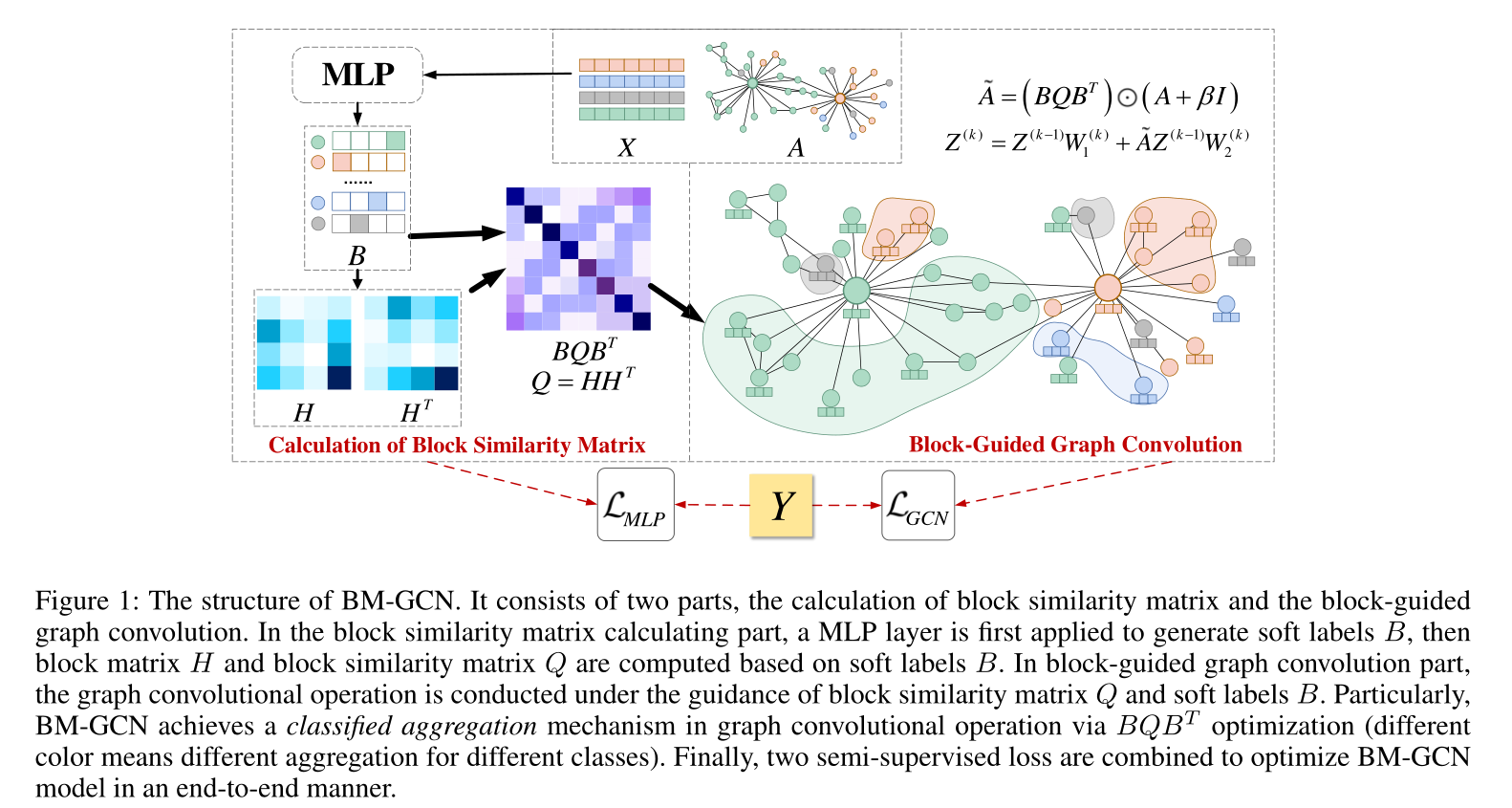 Method
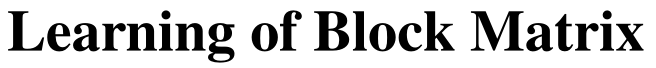 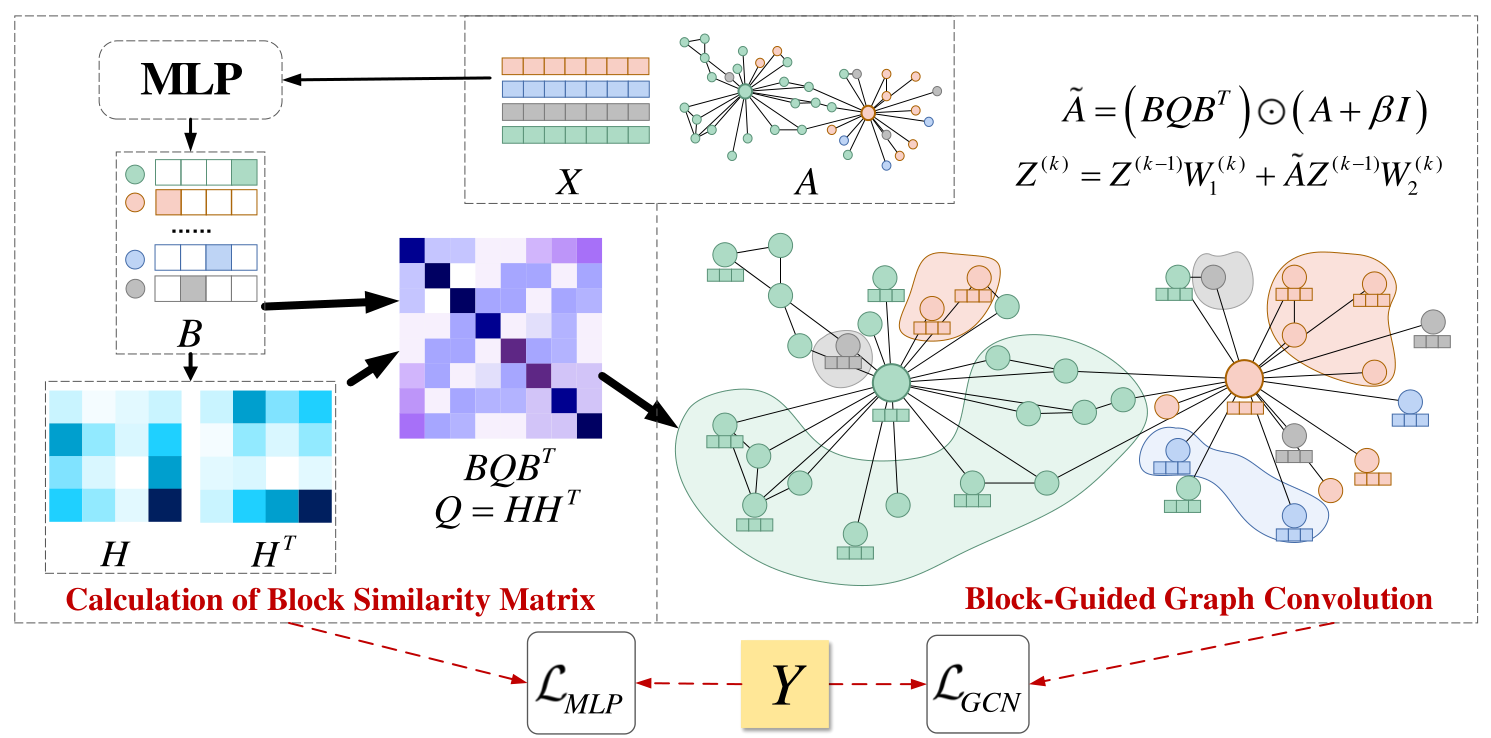 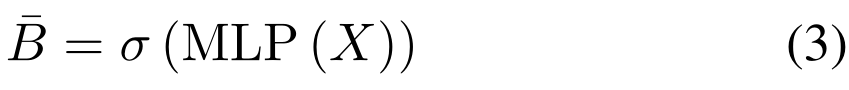 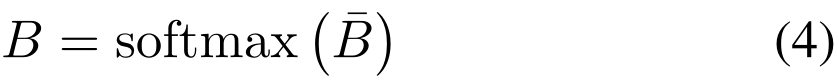 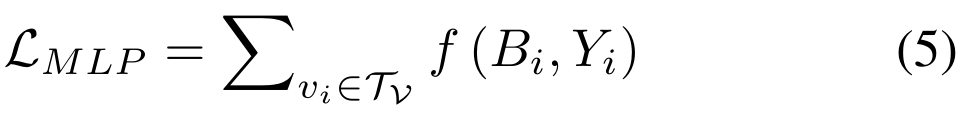 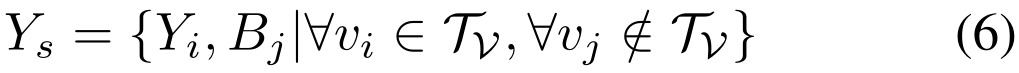 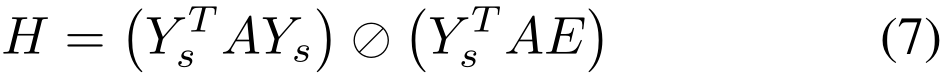 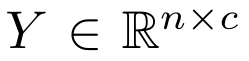 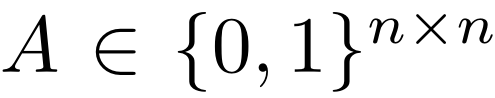 Method
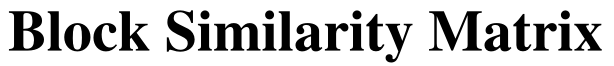 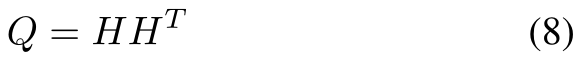 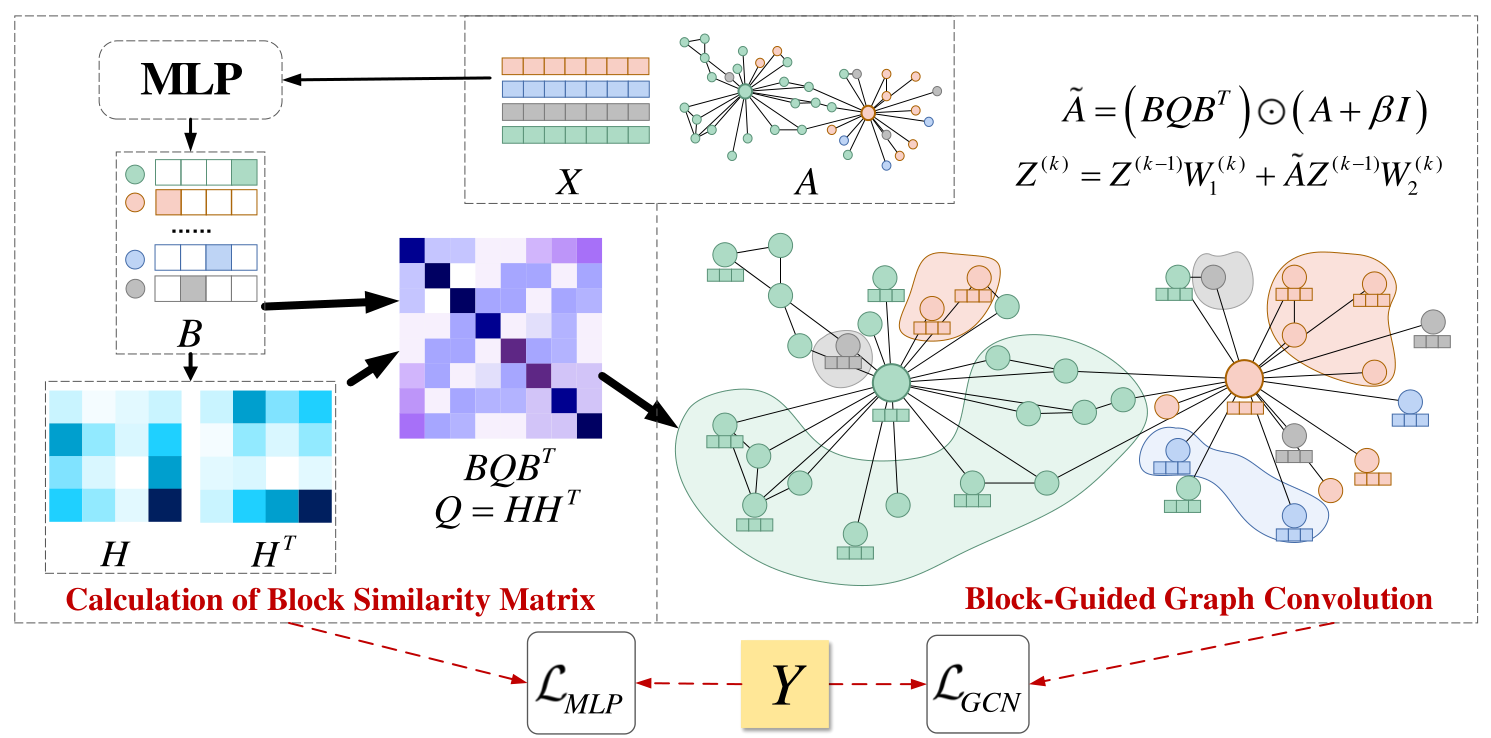 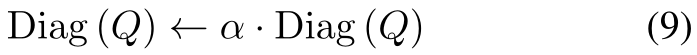 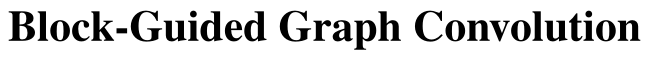 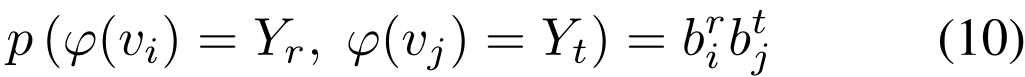 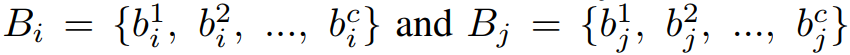 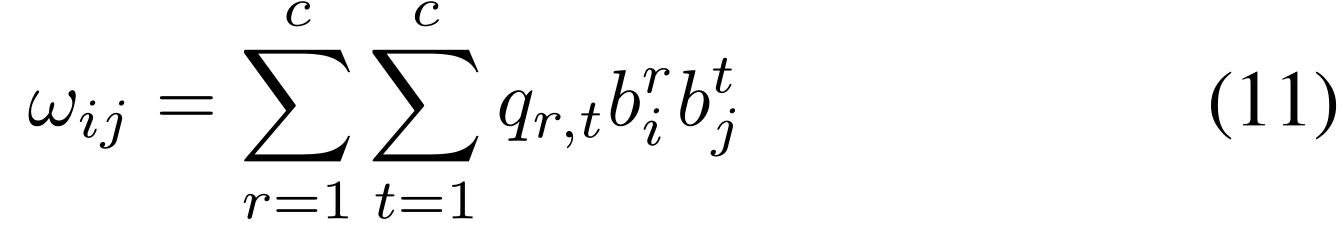 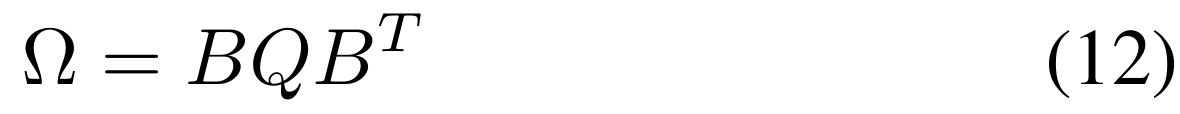 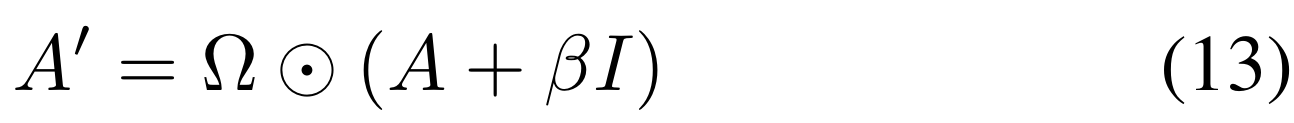 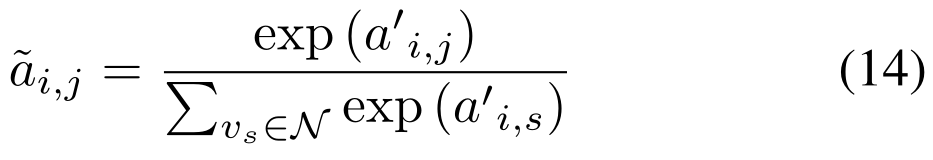 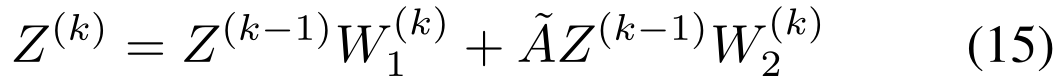 Method
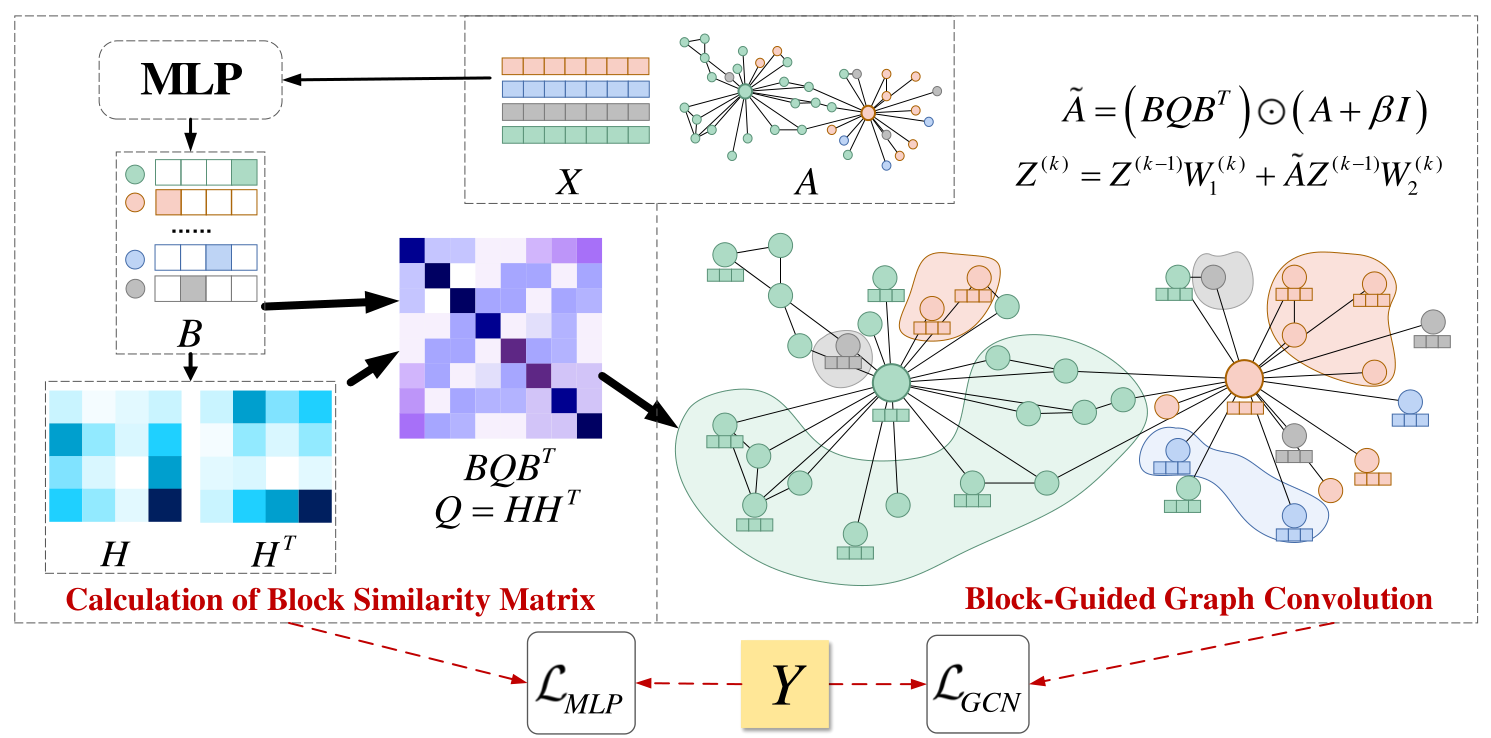 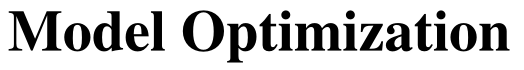 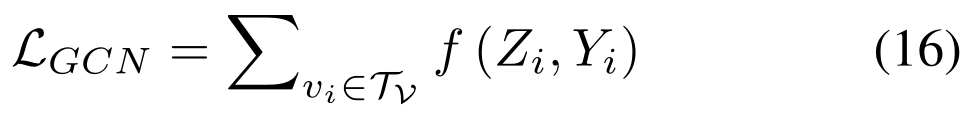 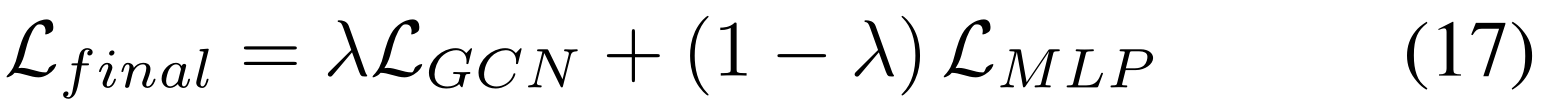 Experiments
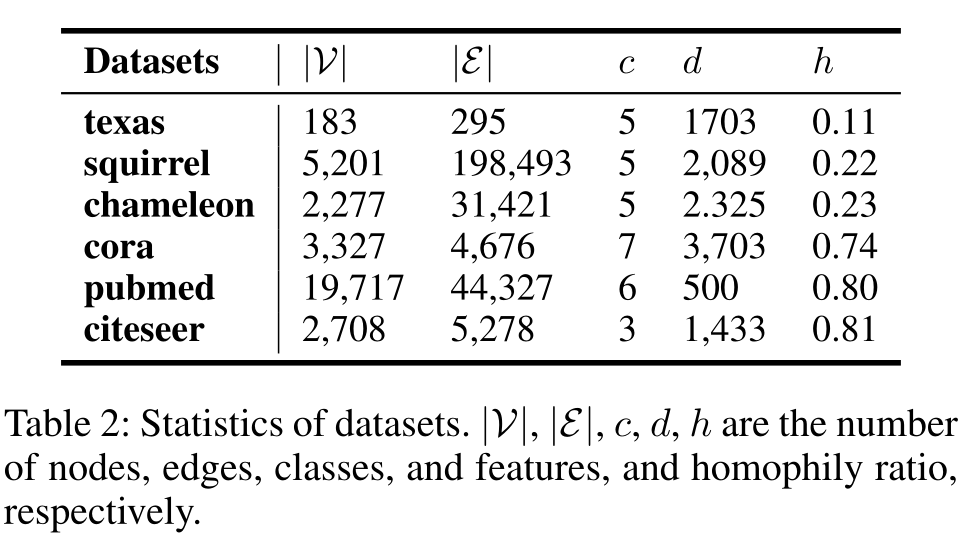 Experiments
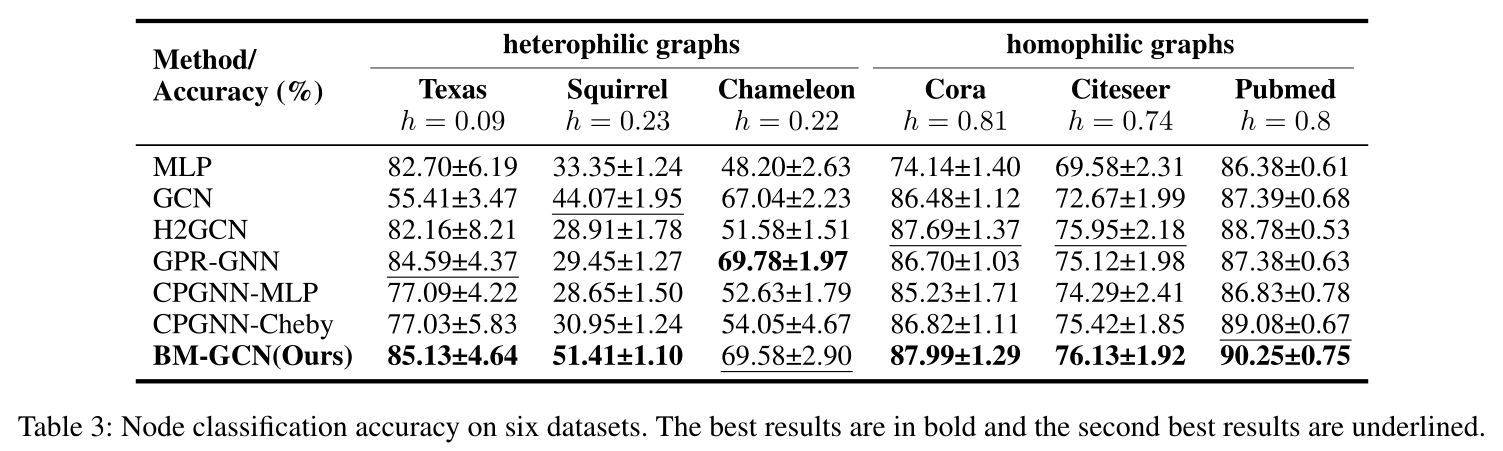 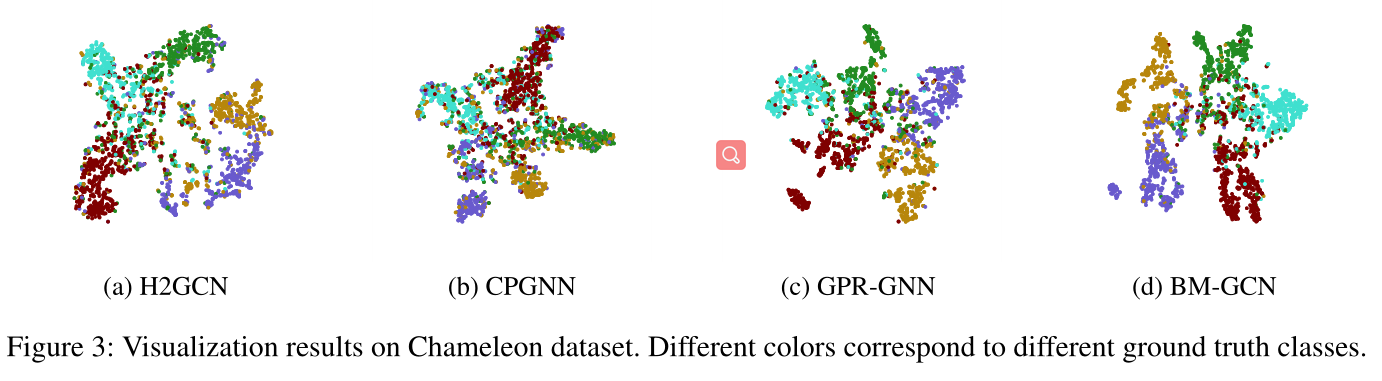 Experiments
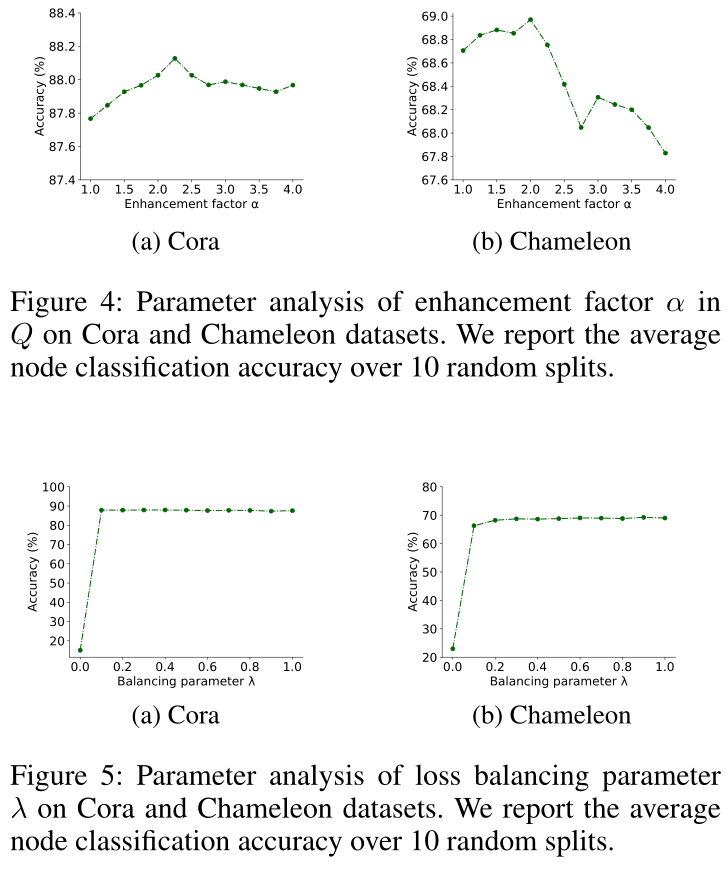 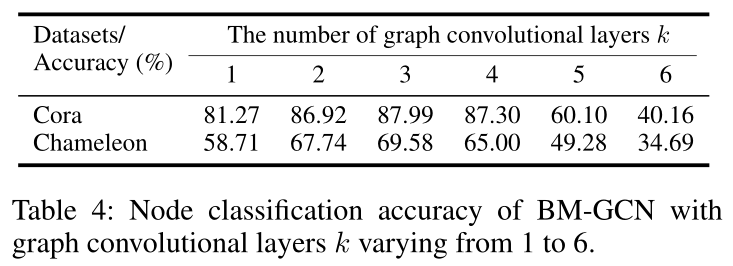 Thanks